EcoKick
Medium-Fi Prototype
Eric Hermann
Jonny Leung
Ngoc Bui
HELP THE EARTH, PAY IT FORWARD
[Speaker Notes: Problem: How to get people to collectively invest in making a difference in the environment?]
Tasks
Fund a Project
Start a Campaign
Start a Movement
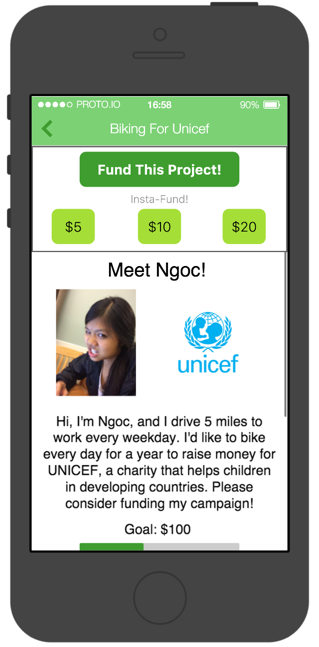 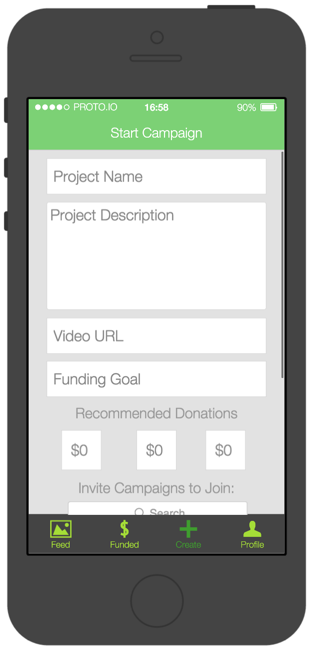 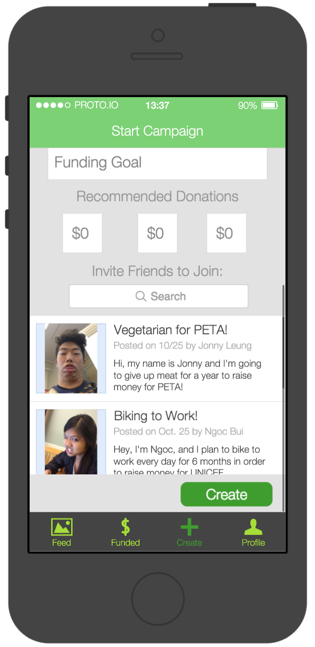 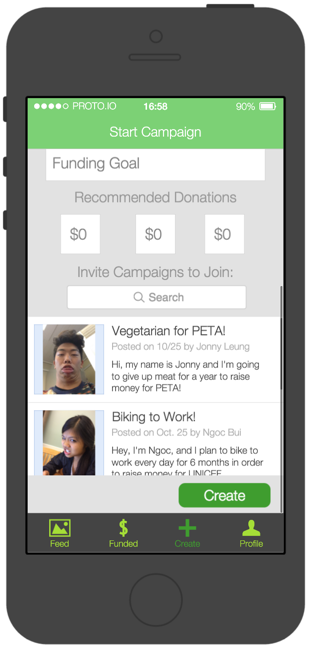 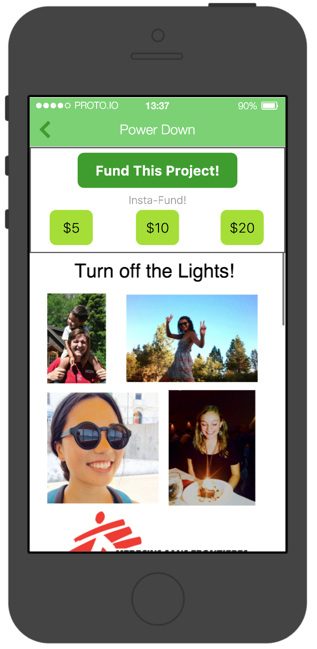 Task Change
Embedded creation of movements into starting a campaign
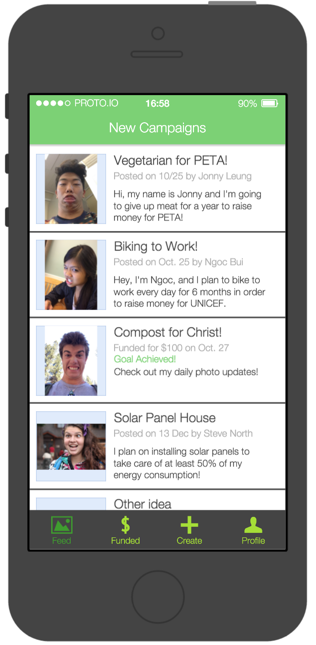 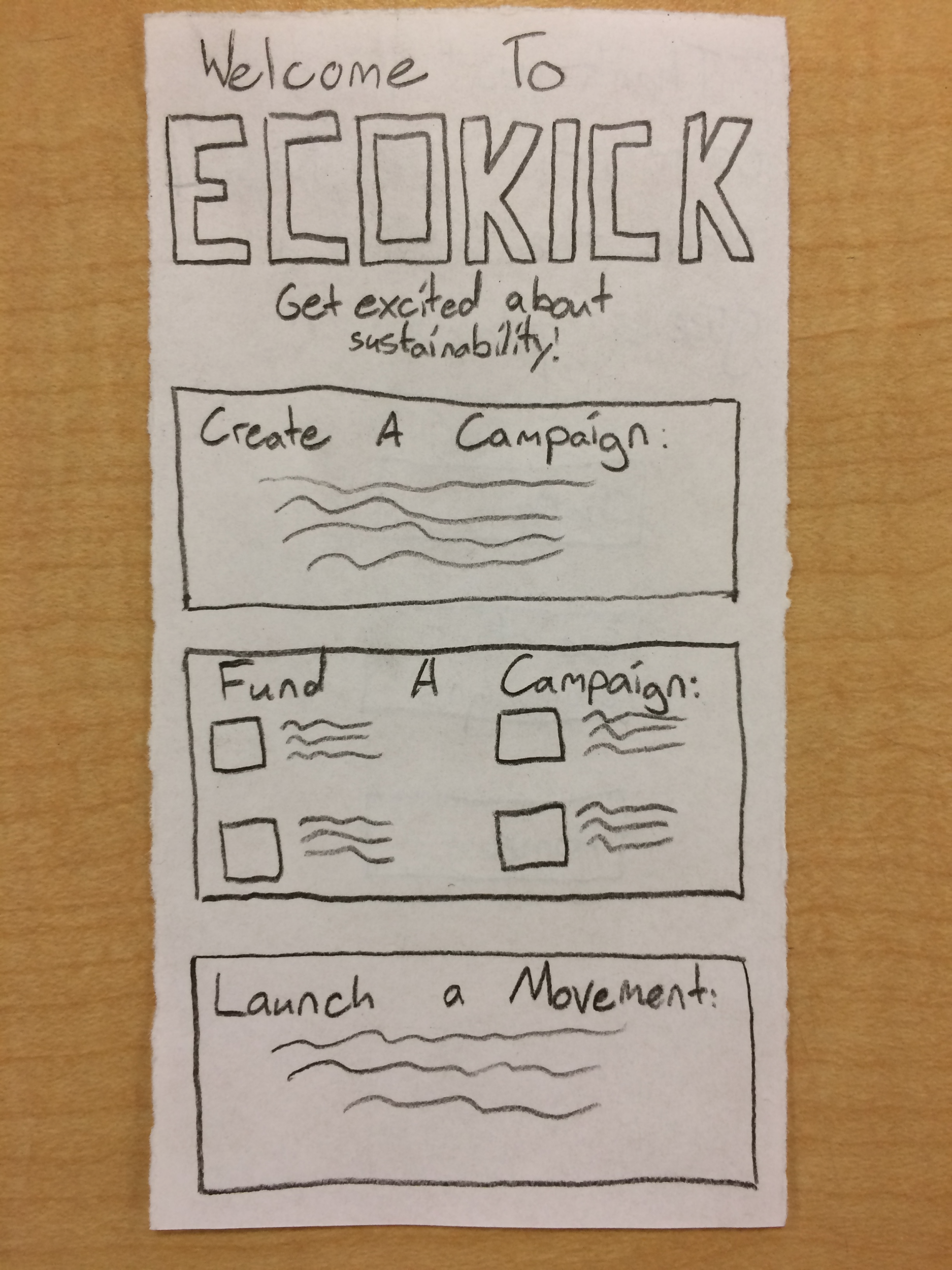 Page navigation made easy
Made it easier to navigate and move through options
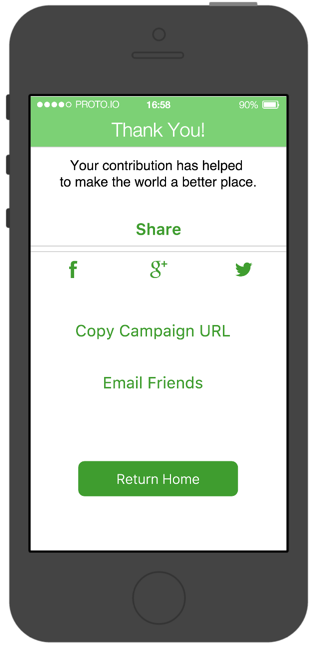 Simplified sharing
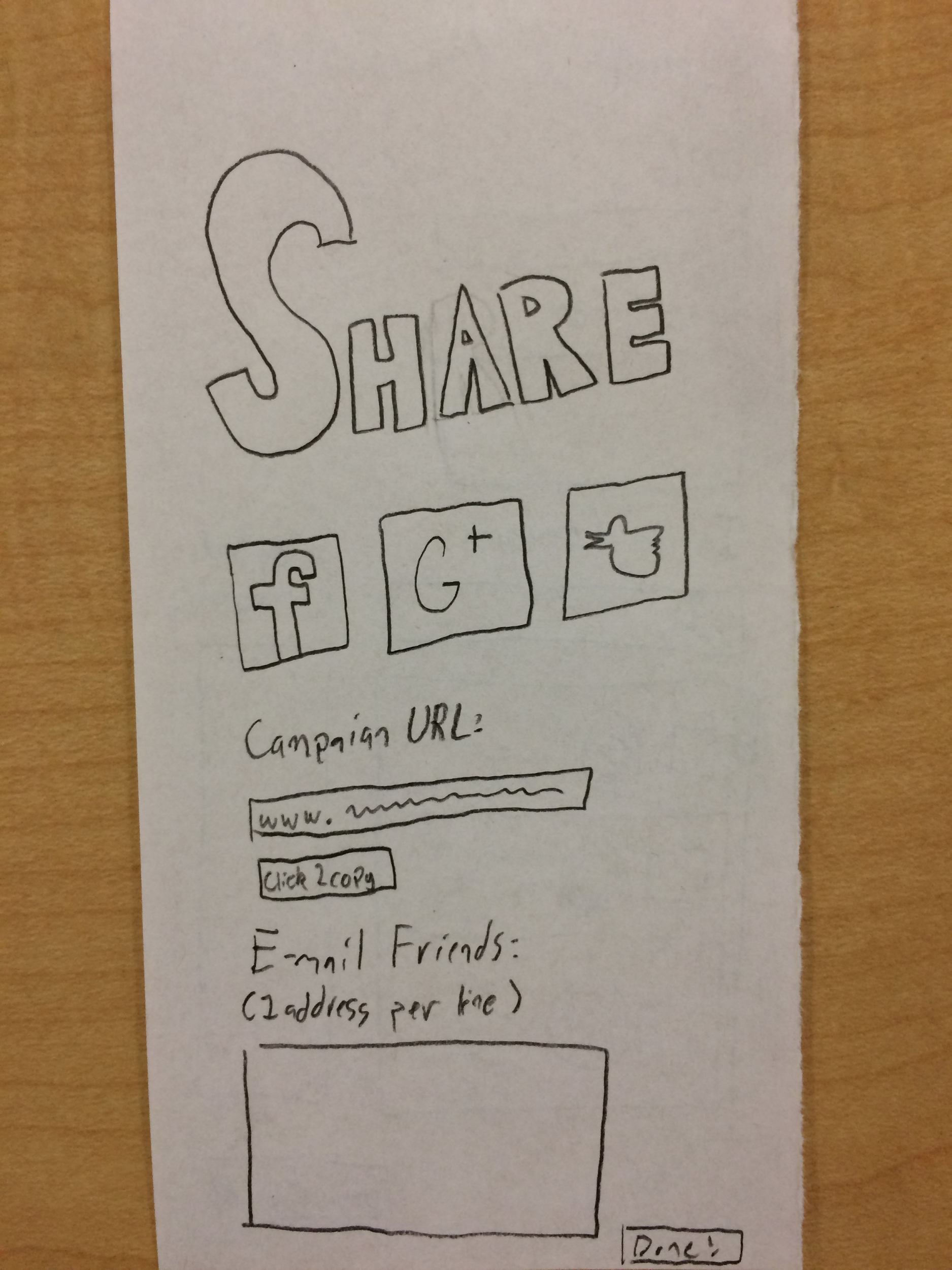 Sharing a project was made more intuitive and less messy
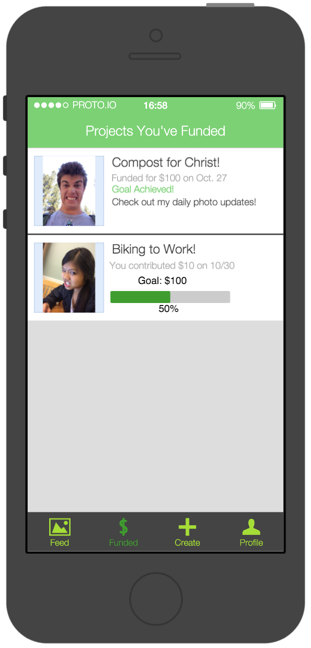 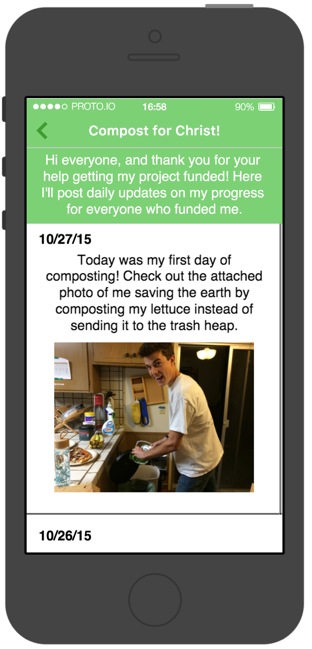 Get updates on projects
Check campaign or movement progress
[Speaker Notes: Can follow progress of your own or others’ campaigns and movements]
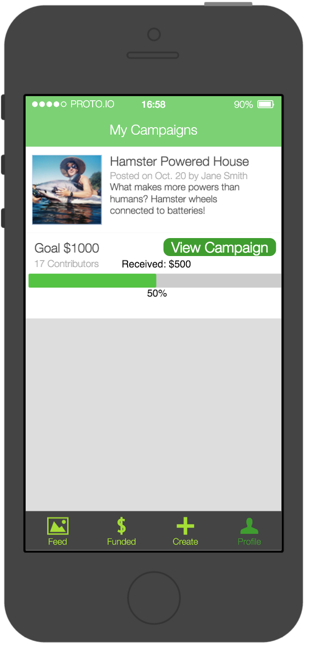 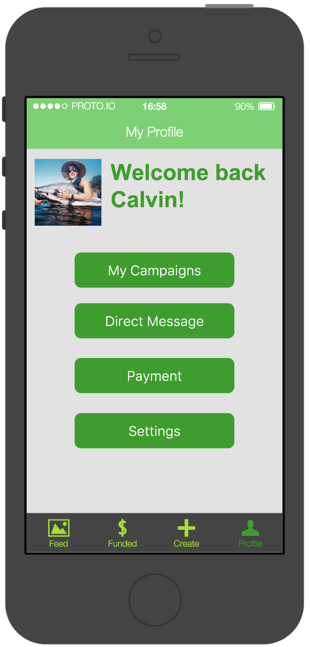 See how you’re doing
Check your progress on your own campaigns or movements
Task 1: Fund a Campaign
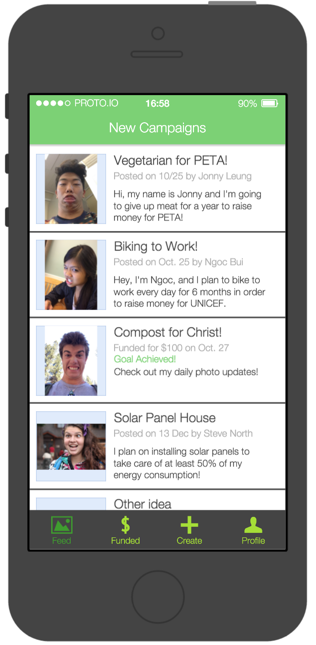 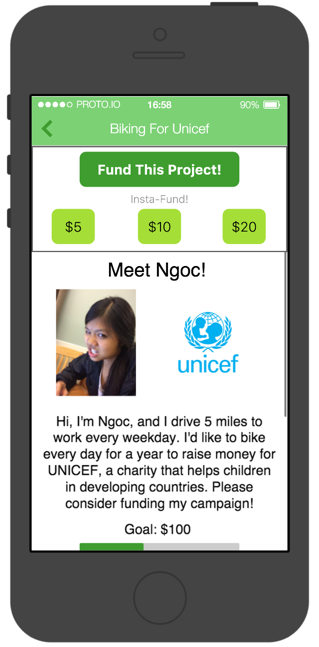 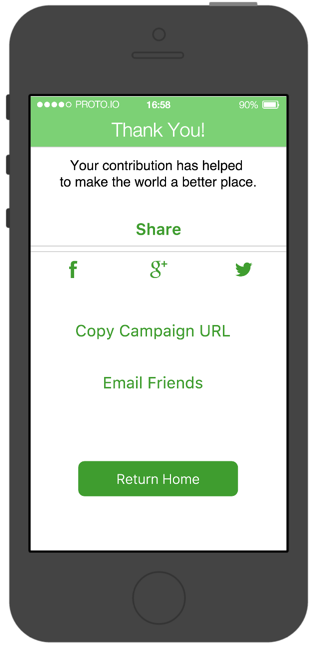 Task 2: Start a Campaign
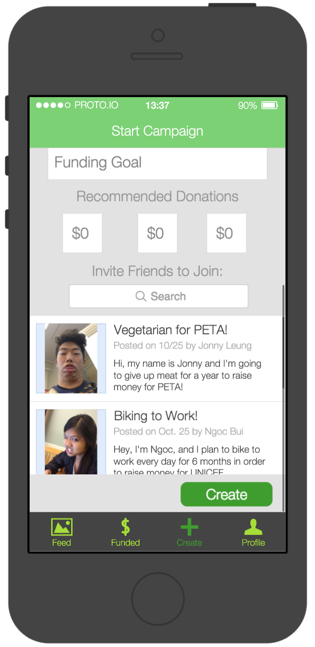 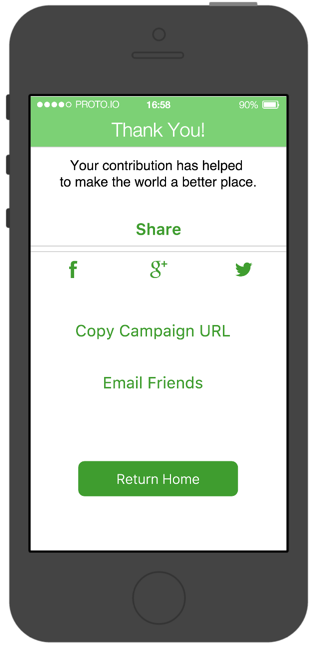 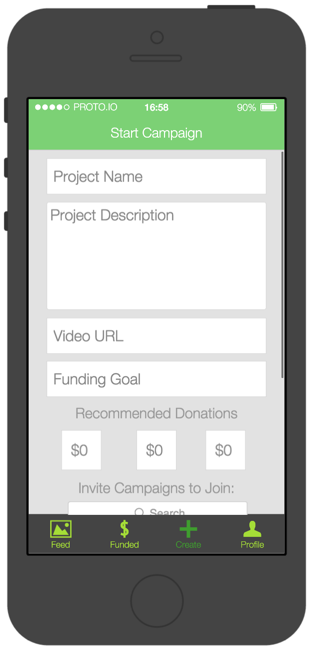 Task 3: Start a Movement
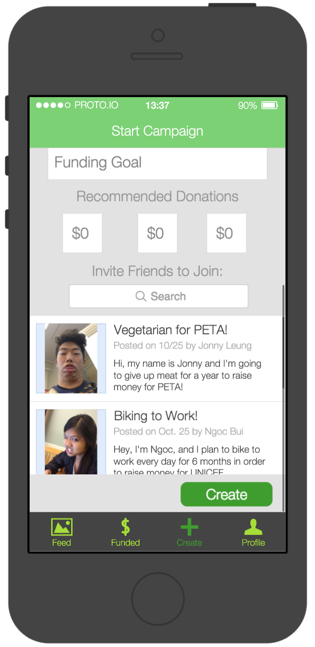 Cleaner and easier to use

Will add new functionality for joining and starting movements for hi-fi prototype
Prototyped with Proto.io
Online tool which allows you to create screens navigable with actions
Container use allows you to distribute changes easily
Lots of scaffolding, intuitive tools, very easy to use
Color schemes not easy to change or create
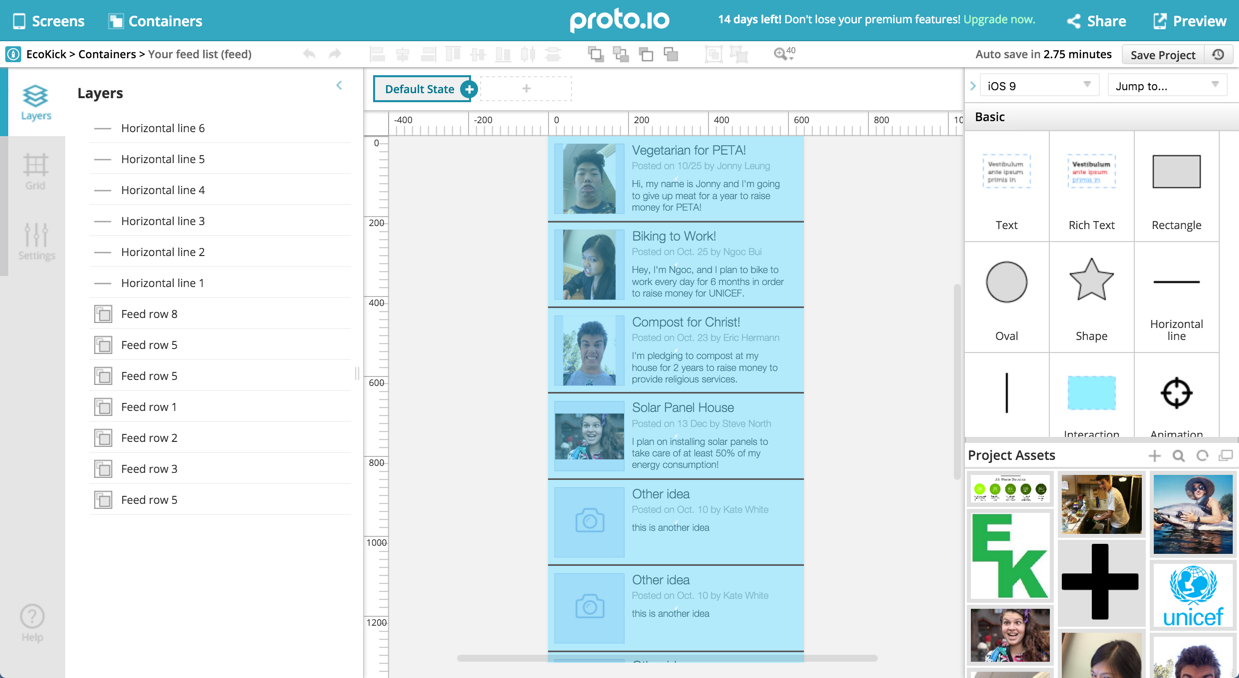 Can’t show actual changes in system based on user actions
Users limited by screens we designed
Movement features not fully fleshed out
Prototype Limitations
No dynamic content creation
[Speaker Notes: All of these were because our prototyping tool doesn’t allow dynamic creation of content.  We tried to use Wizard of Oz techniques by coming up with campaigns for you and campaign ideas for you to use]
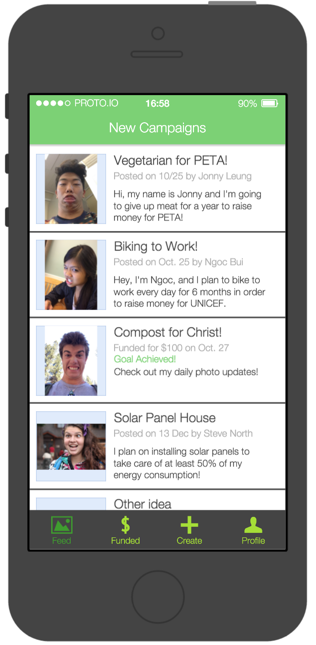 Smoke and Mirrors
We designed our own campaigns for you to fund and browse
Thank You!
We encourage you to check out our website:
http://goo.gl/oPo8y9